Agenda Helper
Demonstrator File
www.planning-helpers.com
Agenda Helper creates and updates divider slides with great convenience
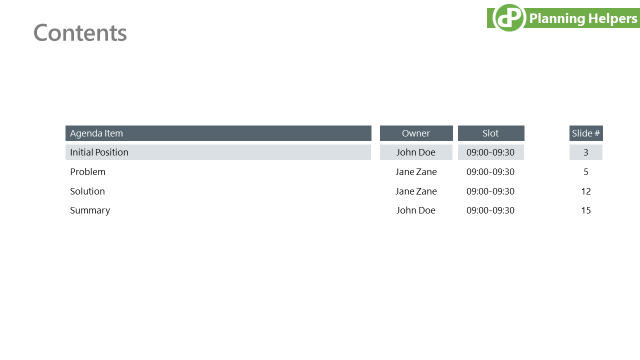 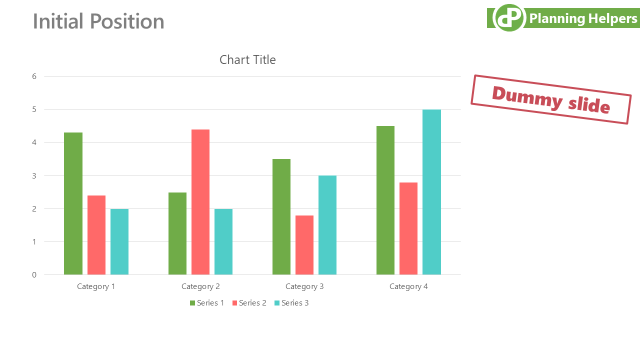 Layouts are freely customizable
Many default layouts provided
Hyperlinks allow ‘on click’ navigation between dividers
Full ‘undo’ functionality
Agenda Helper creates divider slides and keeps them in sync
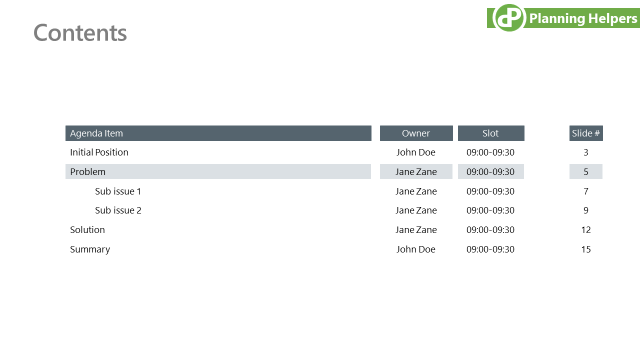 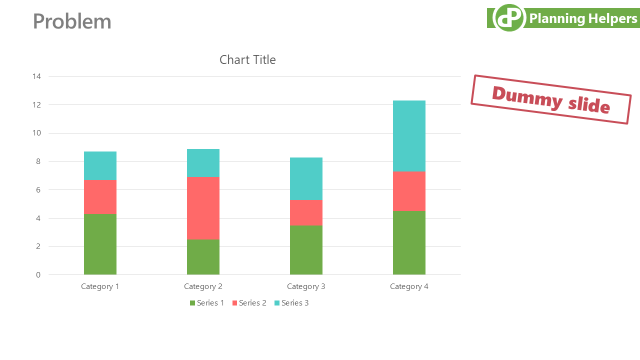 2
Customizable and flexible layouts
Three customizable columns maybe additionally shown, e.g. owner, time slot and time span
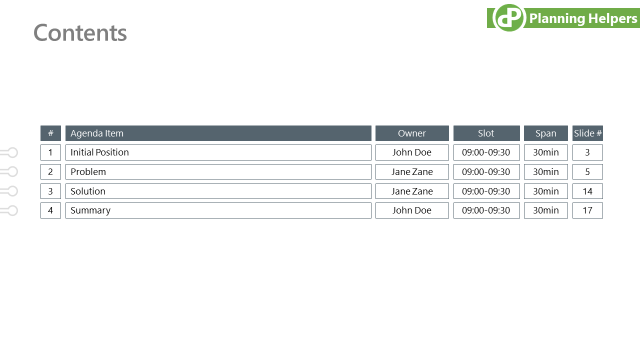 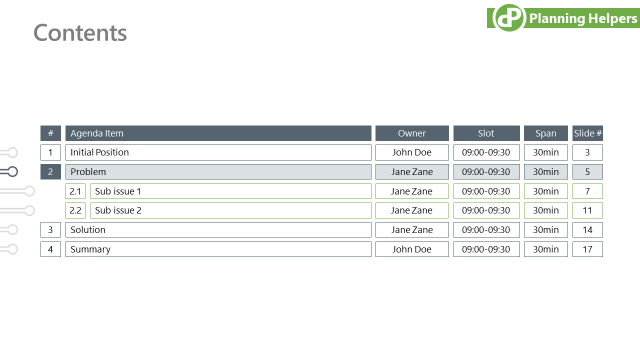 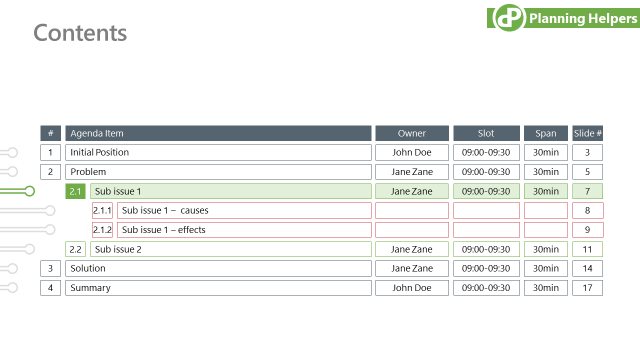 Outlineshave up to two sub-levels 
Sub-levels may be hidden on themain slide while shown on dividers of the respective chapter only
Sub-level formats are independent from the parents
3
Example Deck
Move unused boxes here outside of the printed area! e.g. presenter, span, slot, page or the entire row with the column headers
Format the placeholder boxes using the regular PowerPoint techniques!
Contents
Each row of boxes represents a level of your agenda outline:
  Column Header
  1. = Level 1
  1. = Level 1 - highlighted as the current chapter
     1.1 = Level 2
     1.1 = Level 2 - highlighted as the current chapter
        1.1.1 = Level 3
        1.1.1 = Level 3 - highlighted as the current chapter

The POINTERS (grey arrows, in the default format) can be moved onto the slide and be used to highlight the current chapter.
<< Position of this red box: Distance of the agenda from the upper page border  / Height of this box: Height of the space between rows
No.
Agenda Item
Owner
Slot
Span
Page
1
Initial position
John Doe
09:00-09:30
30min
6
2
Problem
Jane Zane
09:00-09:30
30min
8
#
Item Name
Presenter
Slot
Span
Page
2.1
Sub issue 1
Jane Zane
09:00-09:30
30min
10
Pointer
#
Item Name
Presenter
Slot
Span
Page
2.2
Sub issue 2
Jane Zane
09:00-09:30
30min
12
Pointer
#
Item Name
Presenter
Slot
Span
Page
3
Solution
Jane Zane
09:00-09:30
30min
14
Pointer
#
Item Name
Presenter
Slot
Span
Page
3.1
Sub-solution 1
Jane Zane
09:00-09:30
30min
15
Pointer
#
Item Name
Presenter
Slot
Span
Page
3.1.1
Sub-solution 1 - Step 1
Jane Zane
09:00-09:30
30min
17
Pointer
#
Item Name
Presenter
Slot
Span
Page
3.1.2
Sub-solution 1 - Step 2
Jane Zane
09:00-09:30
30min
19
Pointer
#
Item Name
Presenter
Slot
Span
Page
3.2
Sub-solution 2
Jane Zane
09:00-09:30
30min
21
4
Summary
Jane Zane
09:00-09:30
30min
23
Agenda Master Slide

- This slide contains:
   a) the agenda content data
   b) the layout of your agenda 
- Copy this slide to another presentation, if you want to use the same agenda there.
- Delete only, if you do no longer need the agenda data and layout.
Contents
No.
Agenda Item
Owner
Slot
Span
Page
1
Initial position
John Doe
09:00-09:30
30min
6
2
Problem
Jane Zane
09:00-09:30
30min
8
2.1
Sub issue 1
Jane Zane
09:00-09:30
30min
10
2.2
Sub issue 2
Jane Zane
09:00-09:30
30min
12
3
Solution
Jane Zane
09:00-09:30
30min
14
3.1
Sub-solution 1
Jane Zane
09:00-09:30
30min
15
3.1.1
Sub-solution 1 - Step 1
Jane Zane
09:00-09:30
30min
17
3.1.2
Sub-solution 1 - Step 2
Jane Zane
09:00-09:30
30min
19
3.2
Sub-solution 2
Jane Zane
09:00-09:30
30min
21
4
Summary
Jane Zane
09:00-09:30
30min
23
Initial Position
7
Contents
No.
Agenda Item
Owner
Slot
Span
Page
1
Initial position
John Doe
09:00-09:30
30min
6
2
Problem
Jane Zane
09:00-09:30
30min
8
2.1
Sub issue 1
Jane Zane
09:00-09:30
30min
10
2.2
Sub issue 2
Jane Zane
09:00-09:30
30min
12
3
Solution
Jane Zane
09:00-09:30
30min
14
3.1
Sub-solution 1
Jane Zane
09:00-09:30
30min
15
3.1.1
Sub-solution 1 - Step 1
Jane Zane
09:00-09:30
30min
17
3.1.2
Sub-solution 1 - Step 2
Jane Zane
09:00-09:30
30min
19
3.2
Sub-solution 2
Jane Zane
09:00-09:30
30min
21
4
Summary
Jane Zane
09:00-09:30
30min
23
Problem
9
Contents
No.
Agenda Item
Owner
Slot
Span
Page
1
Initial position
John Doe
09:00-09:30
30min
6
2
Problem
Jane Zane
09:00-09:30
30min
8
2.1
Sub issue 1
Jane Zane
09:00-09:30
30min
10
2.2
Sub issue 2
Jane Zane
09:00-09:30
30min
12
3
Solution
Jane Zane
09:00-09:30
30min
14
3.1
Sub-solution 1
Jane Zane
09:00-09:30
30min
15
3.1.1
Sub-solution 1 - Step 1
Jane Zane
09:00-09:30
30min
17
3.1.2
Sub-solution 1 - Step 2
Jane Zane
09:00-09:30
30min
19
3.2
Sub-solution 2
Jane Zane
09:00-09:30
30min
21
4
Summary
Jane Zane
09:00-09:30
30min
23
Sub issue 1
11
Contents
No.
Agenda Item
Owner
Slot
Span
Page
1
Initial position
John Doe
09:00-09:30
30min
6
2
Problem
Jane Zane
09:00-09:30
30min
8
2.1
Sub issue 1
Jane Zane
09:00-09:30
30min
10
2.2
Sub issue 2
Jane Zane
09:00-09:30
30min
12
3
Solution
Jane Zane
09:00-09:30
30min
14
3.1
Sub-solution 1
Jane Zane
09:00-09:30
30min
15
3.1.1
Sub-solution 1 - Step 1
Jane Zane
09:00-09:30
30min
17
3.1.2
Sub-solution 1 - Step 2
Jane Zane
09:00-09:30
30min
19
3.2
Sub-solution 2
Jane Zane
09:00-09:30
30min
21
4
Summary
Jane Zane
09:00-09:30
30min
23
Sub issue 2
13
Contents
No.
Agenda Item
Owner
Slot
Span
Page
1
Initial position
John Doe
09:00-09:30
30min
6
2
Problem
Jane Zane
09:00-09:30
30min
8
2.1
Sub issue 1
Jane Zane
09:00-09:30
30min
10
2.2
Sub issue 2
Jane Zane
09:00-09:30
30min
12
3
Solution
Jane Zane
09:00-09:30
30min
14
3.1
Sub-solution 1
Jane Zane
09:00-09:30
30min
15
3.1.1
Sub-solution 1 - Step 1
Jane Zane
09:00-09:30
30min
17
3.1.2
Sub-solution 1 - Step 2
Jane Zane
09:00-09:30
30min
19
3.2
Sub-solution 2
Jane Zane
09:00-09:30
30min
21
4
Summary
Jane Zane
09:00-09:30
30min
23
Contents
No.
Agenda Item
Owner
Slot
Span
Page
1
Initial position
John Doe
09:00-09:30
30min
6
2
Problem
Jane Zane
09:00-09:30
30min
8
2.1
Sub issue 1
Jane Zane
09:00-09:30
30min
10
2.2
Sub issue 2
Jane Zane
09:00-09:30
30min
12
3
Solution
Jane Zane
09:00-09:30
30min
14
3.1
Sub-solution 1
Jane Zane
09:00-09:30
30min
15
3.1.1
Sub-solution 1 - Step 1
Jane Zane
09:00-09:30
30min
17
3.1.2
Sub-solution 1 - Step 2
Jane Zane
09:00-09:30
30min
19
3.2
Sub-solution 2
Jane Zane
09:00-09:30
30min
21
4
Summary
Jane Zane
09:00-09:30
30min
23
Sub solution 1
16
Contents
No.
Agenda Item
Owner
Slot
Span
Page
1
Initial position
John Doe
09:00-09:30
30min
6
2
Problem
Jane Zane
09:00-09:30
30min
8
2.1
Sub issue 1
Jane Zane
09:00-09:30
30min
10
2.2
Sub issue 2
Jane Zane
09:00-09:30
30min
12
3
Solution
Jane Zane
09:00-09:30
30min
14
3.1
Sub-solution 1
Jane Zane
09:00-09:30
30min
15
3.1.1
Sub-solution 1 - Step 1
Jane Zane
09:00-09:30
30min
17
3.1.2
Sub-solution 1 - Step 2
Jane Zane
09:00-09:30
30min
19
3.2
Sub-solution 2
Jane Zane
09:00-09:30
30min
21
4
Summary
Jane Zane
09:00-09:30
30min
23
Sub solution 1 – Step 1
18
Contents
No.
Agenda Item
Owner
Slot
Span
Page
1
Initial position
John Doe
09:00-09:30
30min
6
2
Problem
Jane Zane
09:00-09:30
30min
8
2.1
Sub issue 1
Jane Zane
09:00-09:30
30min
10
2.2
Sub issue 2
Jane Zane
09:00-09:30
30min
12
3
Solution
Jane Zane
09:00-09:30
30min
14
3.1
Sub-solution 1
Jane Zane
09:00-09:30
30min
15
3.1.1
Sub-solution 1 - Step 1
Jane Zane
09:00-09:30
30min
17
3.1.2
Sub-solution 1 - Step 2
Jane Zane
09:00-09:30
30min
19
3.2
Sub-solution 2
Jane Zane
09:00-09:30
30min
21
4
Summary
Jane Zane
09:00-09:30
30min
23
Sub solution 1 – Step 2
20
Contents
No.
Agenda Item
Owner
Slot
Span
Page
1
Initial position
John Doe
09:00-09:30
30min
6
2
Problem
Jane Zane
09:00-09:30
30min
8
2.1
Sub issue 1
Jane Zane
09:00-09:30
30min
10
2.2
Sub issue 2
Jane Zane
09:00-09:30
30min
12
3
Solution
Jane Zane
09:00-09:30
30min
14
3.1
Sub-solution 1
Jane Zane
09:00-09:30
30min
15
3.1.1
Sub-solution 1 - Step 1
Jane Zane
09:00-09:30
30min
17
3.1.2
Sub-solution 1 - Step 2
Jane Zane
09:00-09:30
30min
19
3.2
Sub-solution 2
Jane Zane
09:00-09:30
30min
21
4
Summary
Jane Zane
09:00-09:30
30min
23
Sub solution 2
22
Contents
No.
Agenda Item
Owner
Slot
Span
Page
1
Initial position
John Doe
09:00-09:30
30min
6
2
Problem
Jane Zane
09:00-09:30
30min
8
2.1
Sub issue 1
Jane Zane
09:00-09:30
30min
10
2.2
Sub issue 2
Jane Zane
09:00-09:30
30min
12
3
Solution
Jane Zane
09:00-09:30
30min
14
3.1
Sub-solution 1
Jane Zane
09:00-09:30
30min
15
3.1.1
Sub-solution 1 - Step 1
Jane Zane
09:00-09:30
30min
17
3.1.2
Sub-solution 1 - Step 2
Jane Zane
09:00-09:30
30min
19
3.2
Sub-solution 2
Jane Zane
09:00-09:30
30min
21
4
Summary
Jane Zane
09:00-09:30
30min
23
Summary
24